Highlights of the course
Co-ordinate Systems
Introduction to Vector Operators
Work , Energy and Conservation laws
Rigid body in motion
Oscillations and Waves
Quantum Physics
Chapter-3:Work , Energy and Conservation laws
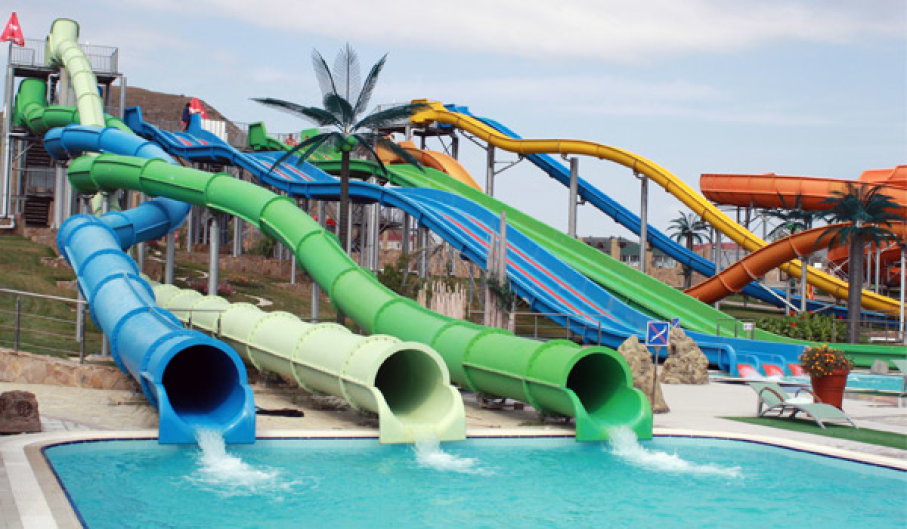 Recap
Bounded motion
V
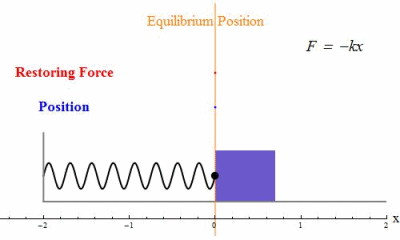 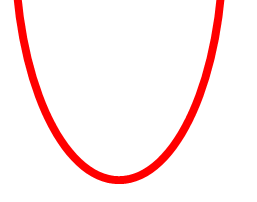 X
E
B
-X
X
Simple Pendulum
Bounded motion
Unbounded motion
E
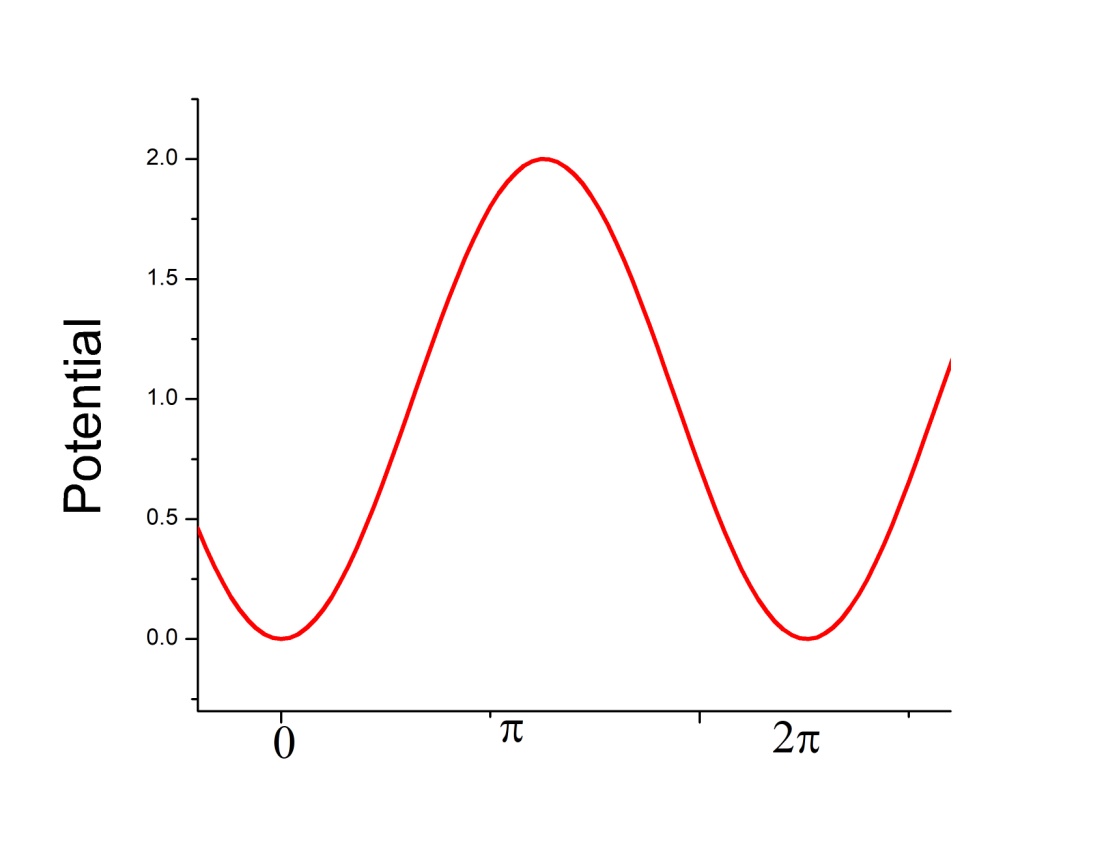 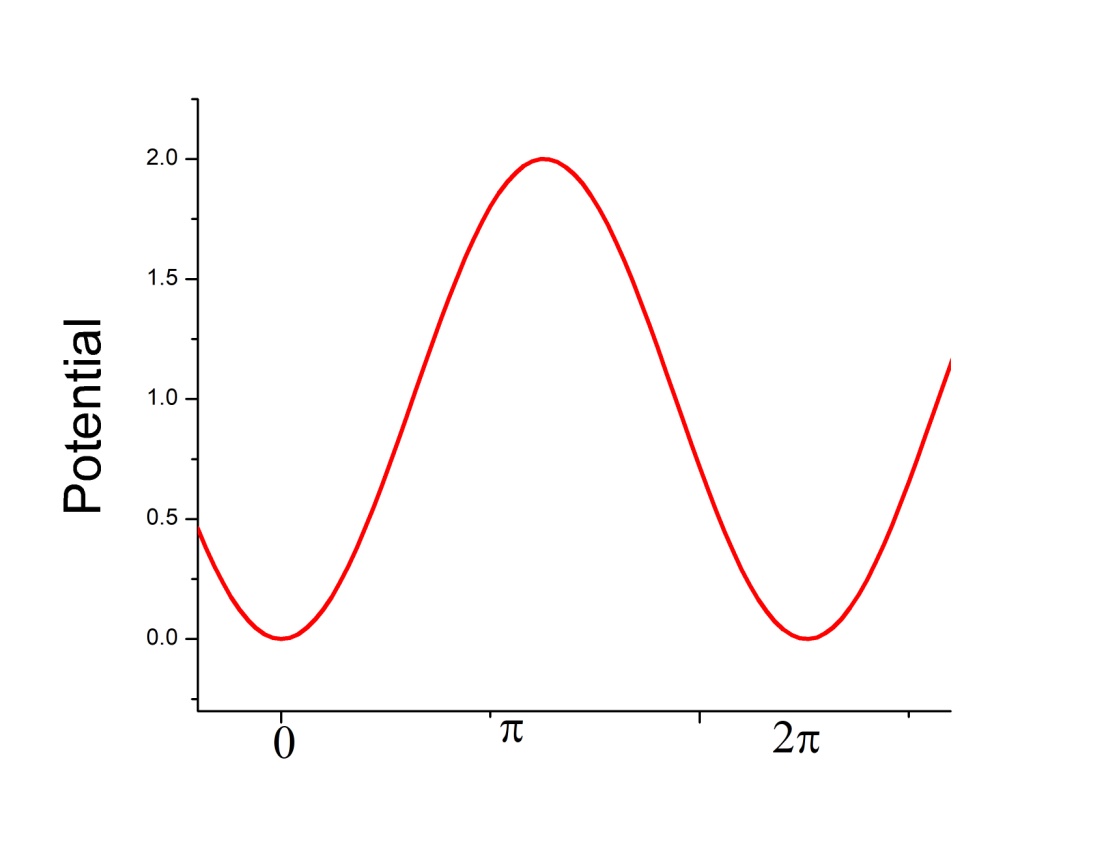 Finite speed
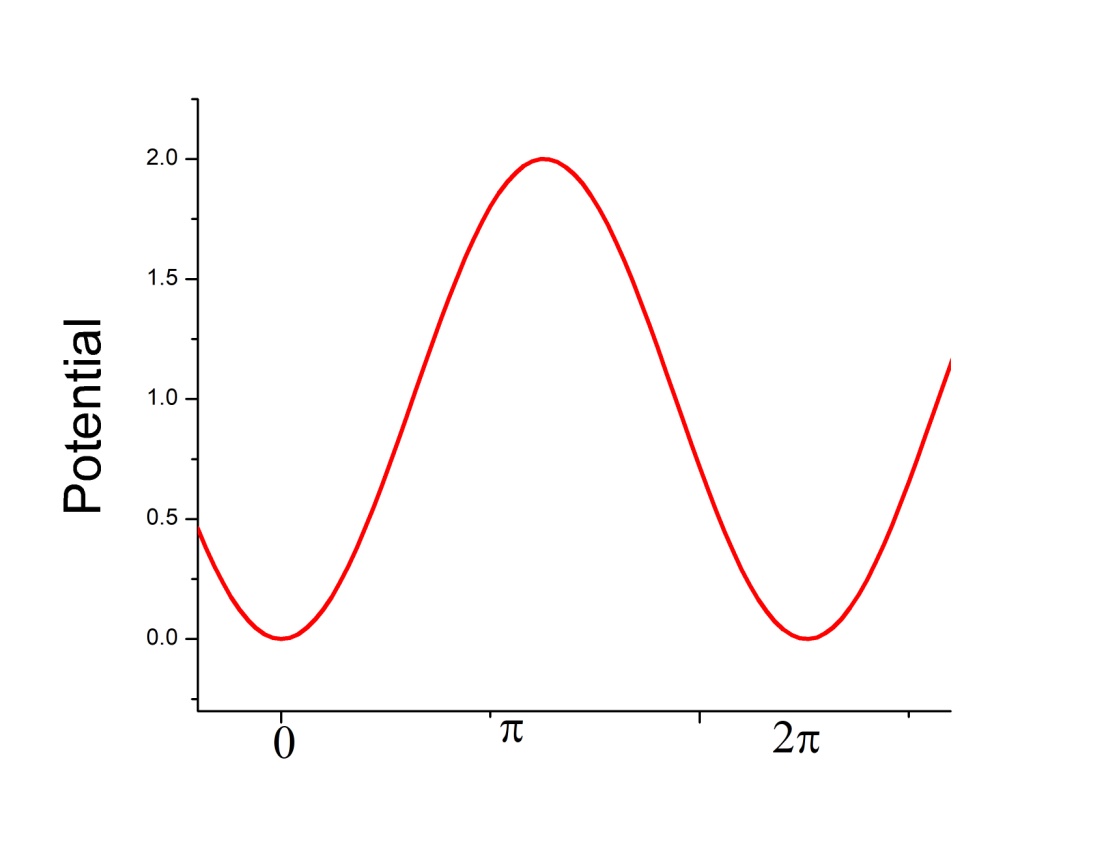 E
B
E
B
B
Small Oscillations
larger Oscillations
Circular motion
Duffing Oscillator (Georg Duffing, German engineer)
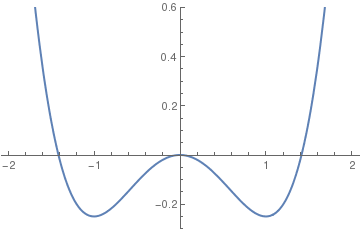 E
B
B
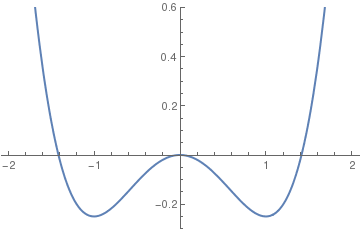 E
B
Velocity Vs. Position plot (Summary)
V
V(x)
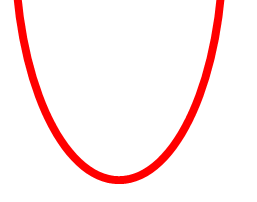 X
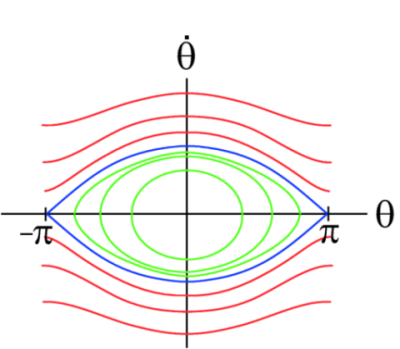 E1
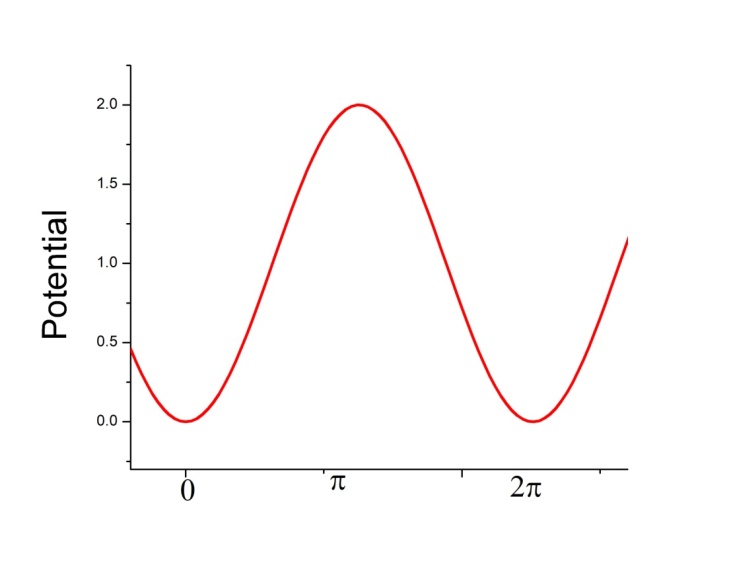 E2
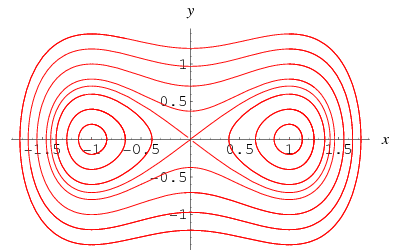 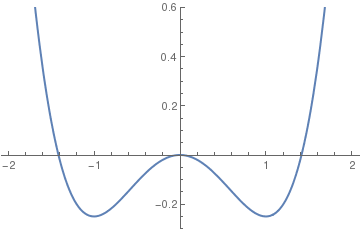 Interatomic Potential: Lennard Jones Potential
Interatomic Potential: Lennard Jones Potential
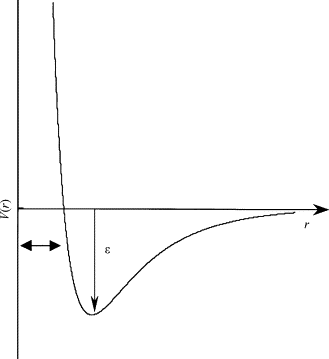 Lennard Jones Potential
Interatomic potential
A
B
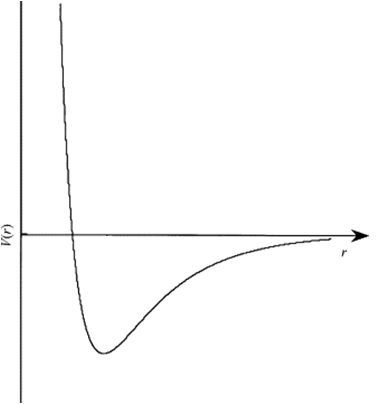 rb
ra
E
B
Interatomic potential
A
B
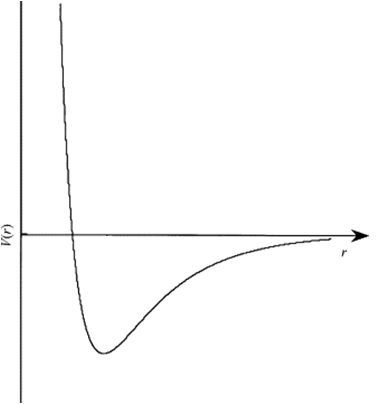 E
ra
B
Interatomic potential
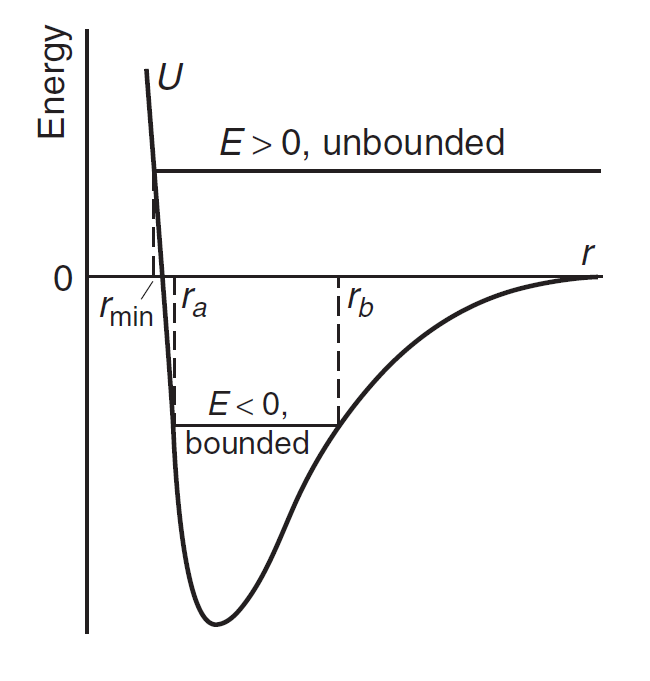 Lennard Jones Potential
Nearly Parabolic
Small Oscillations
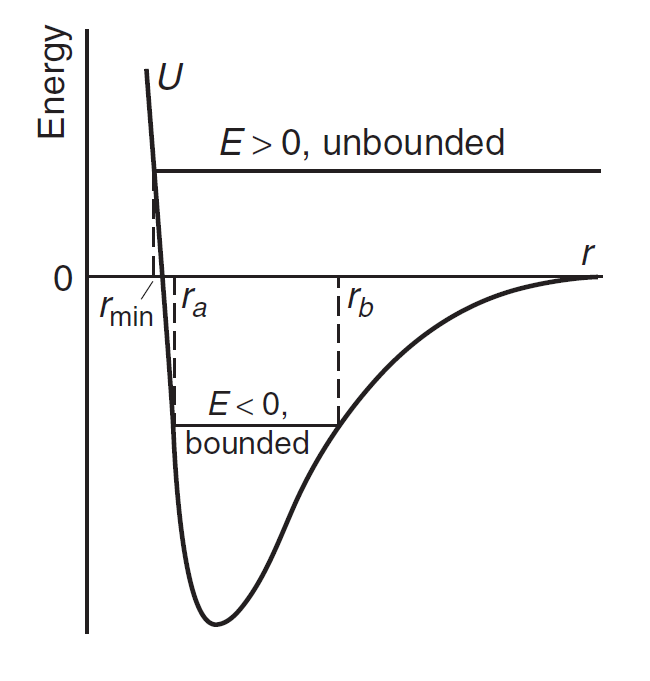 Taylor series expansion of a function f(x), about 
A point x=a is given as
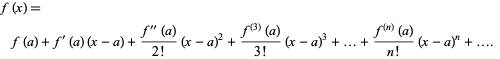 Nearly Parabolic
Harmonic Oscillator
Velocity Vs. Position plot
Around
Equilibrium
For small oscillations only
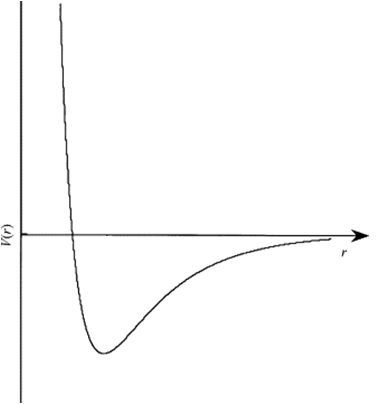 V
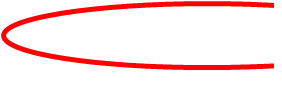 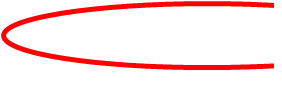 r0
r
Note that velocity will be maximum at equilibrium point
Practice Problems
Molecular vibrations
How to find the vibration frequency of diatomic molecule which is bound with very low energy such that their separation is almost close to equilibrium distance r0?
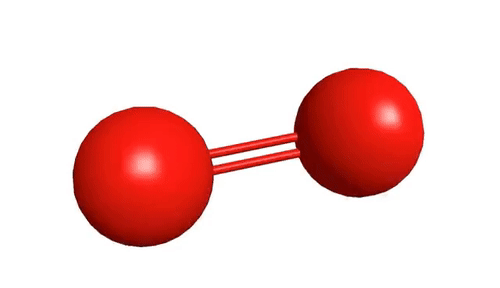 r0
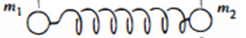 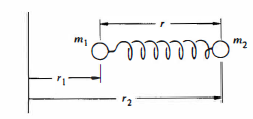 Equation of motion
r0
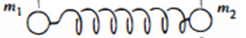 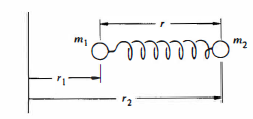 Extend spring
Restoring force direction
Provided, r0 is the equilibrium distance,
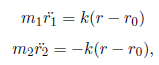 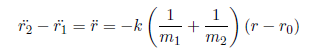 Equation of motion
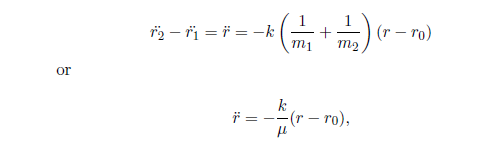 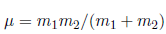 By Comparing with Small Oscillations of Harmonic Oscillator. We get
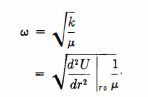 Remember
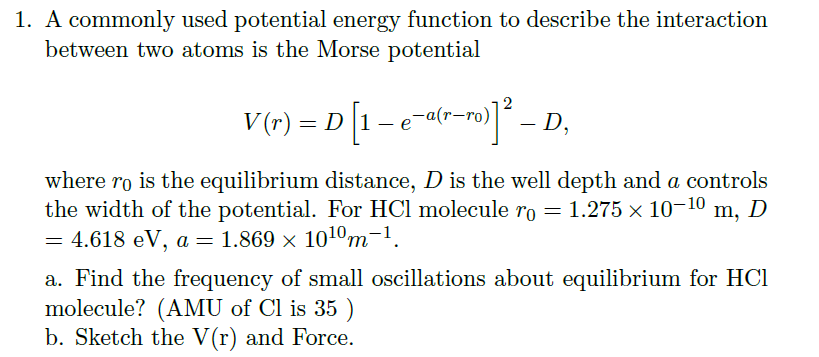 (a)
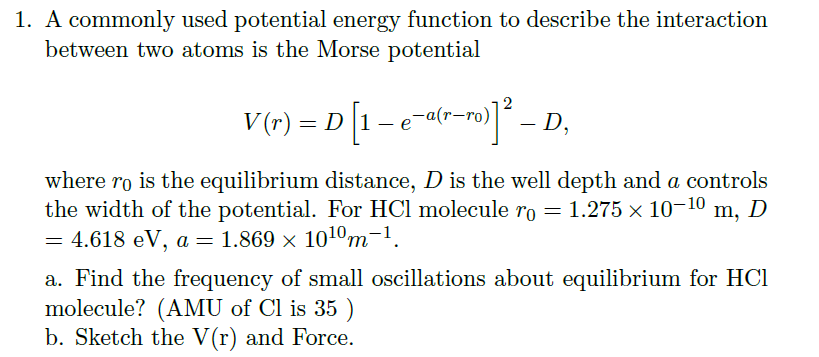 (b)
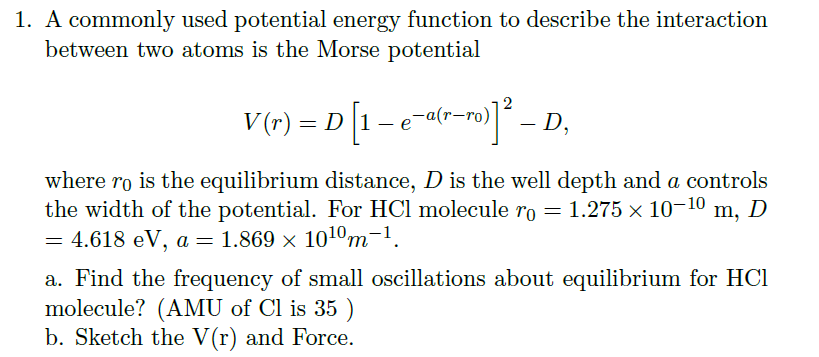 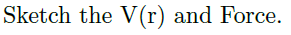 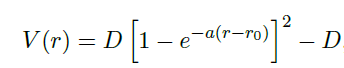 Zero crossings:
Minima/Maxima:
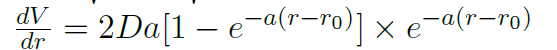 = 0
r = r0
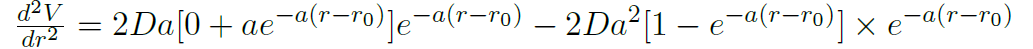 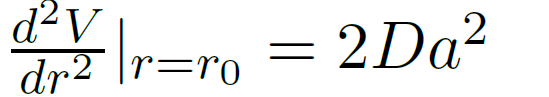 Is Positive, Stable equilibrium
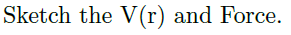 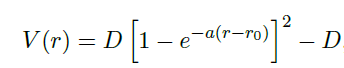 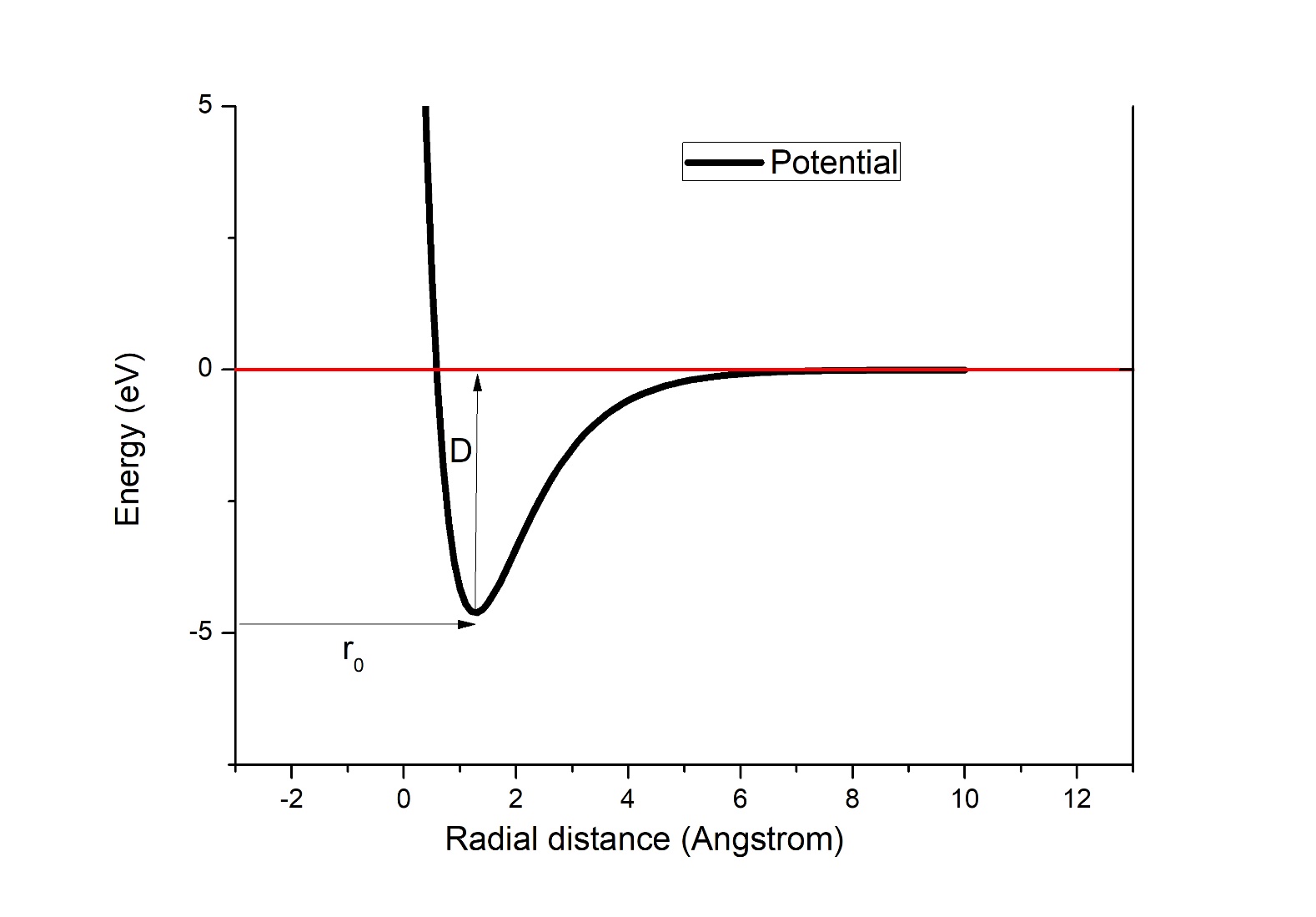 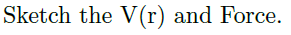 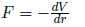 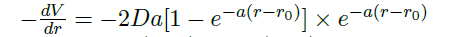 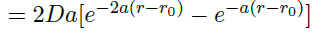 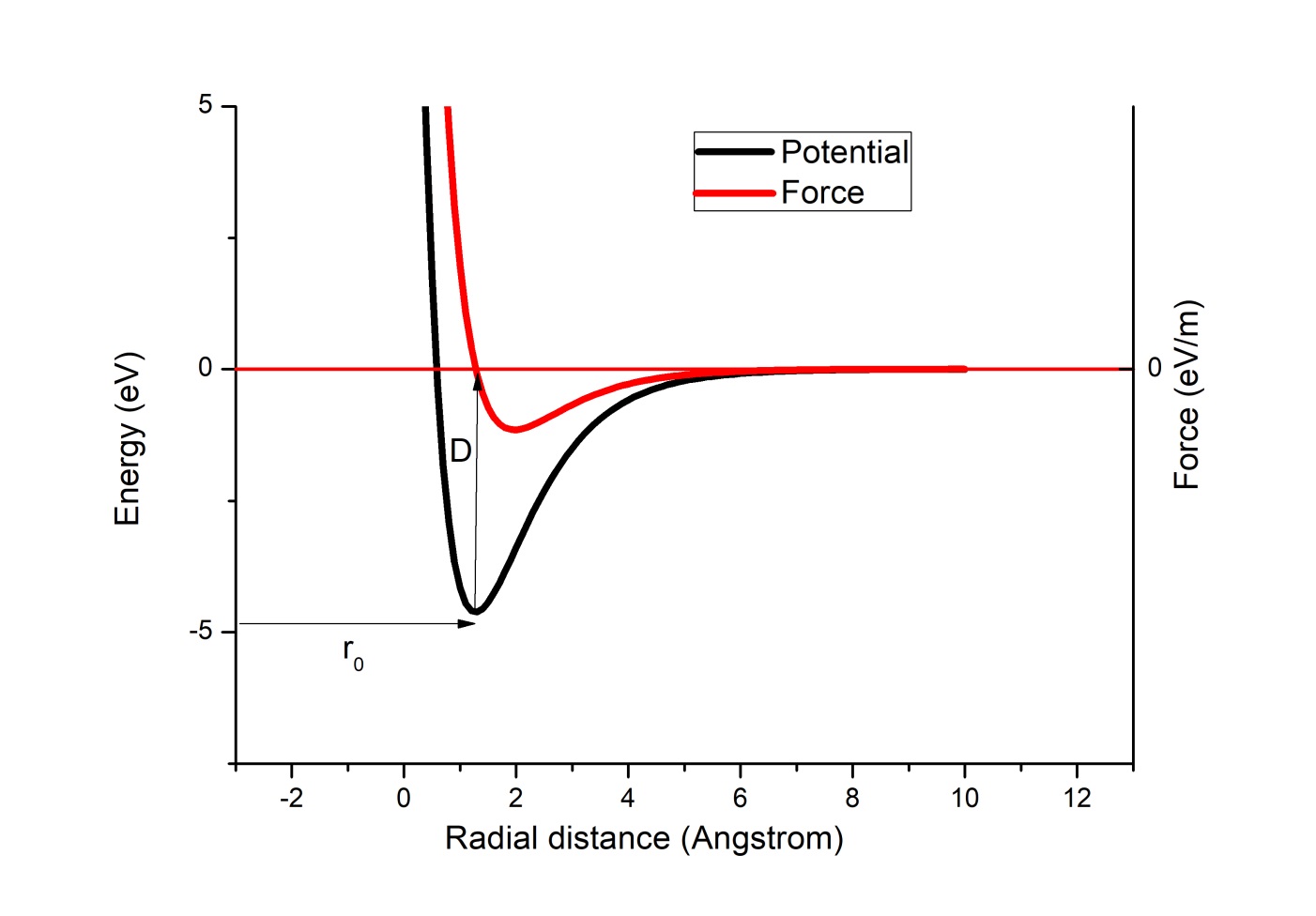 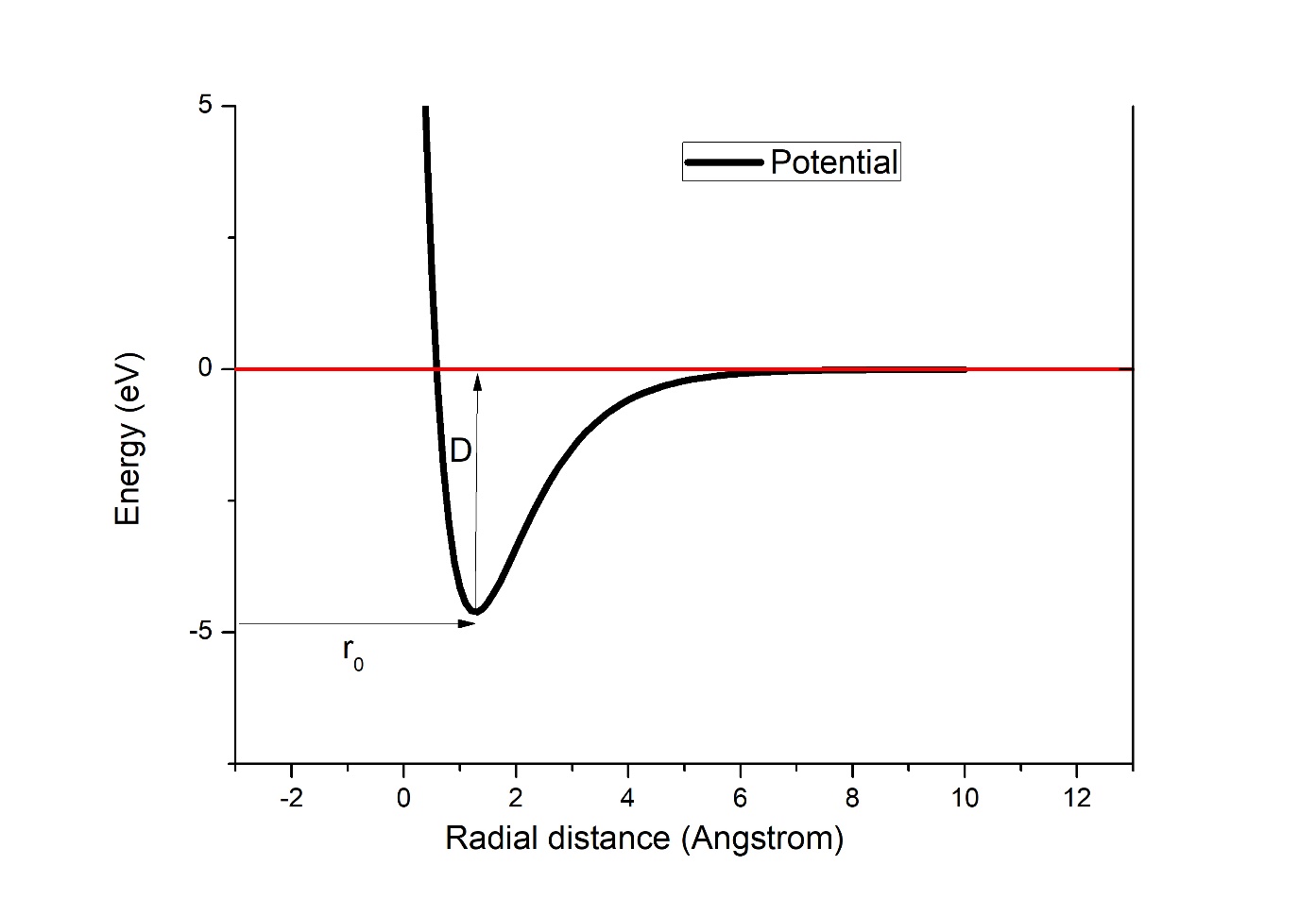 (b)
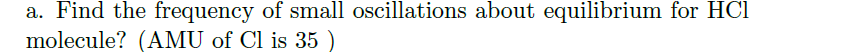 Potential V(r) is given, how to find the molecular vibrational frequency?
RECOLECT SMALL OSCILLATIONS (LOW ENERGY CASE)
A
B
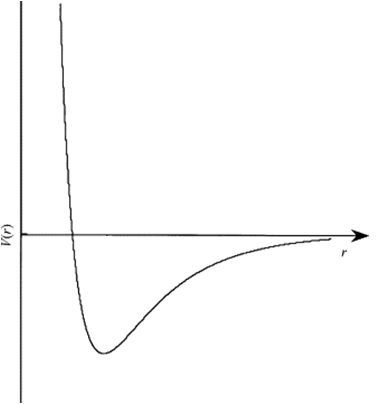 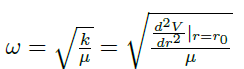 ra
rb
E
B
Nearly Parabolic
(b)
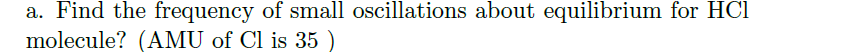 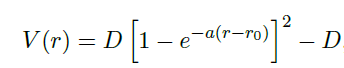 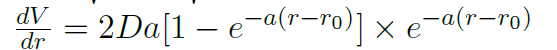 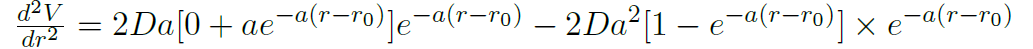 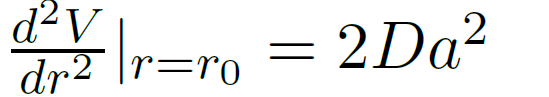 (b)
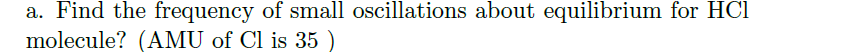 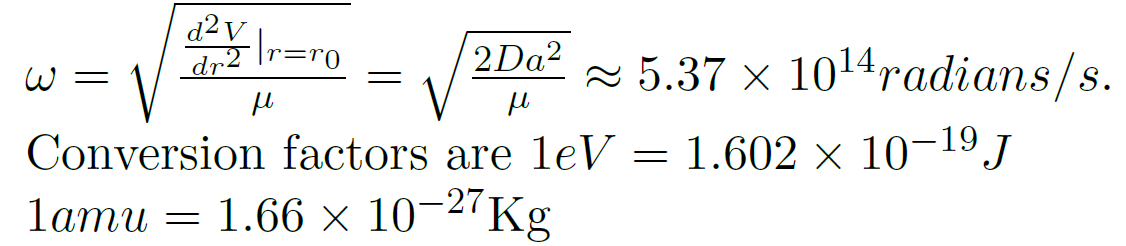 Quiz 1 (Tomorrow)
31/12/2021
10 AM – 11 AM
Chapters: 1 and 2
MS TEAMS (Similar to Tutorials)
Must be Online Mandatorily
Google Form
MCQ type 7 Questions (10 marks)
Video should be ON